«Топотушки»
представляют
«Мы росли и привыкали,
И ни сколько не скучали…»
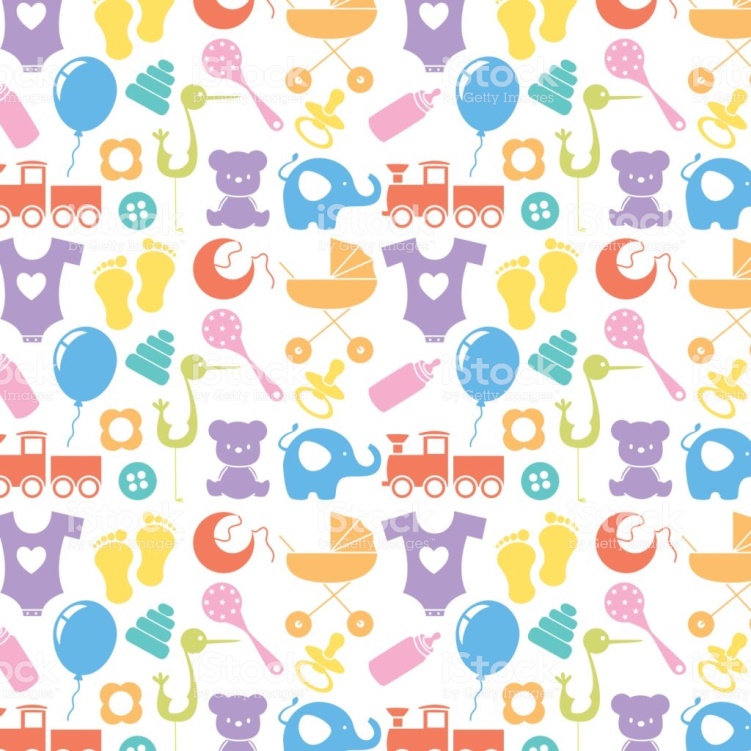 «Топотушки» ,начало….
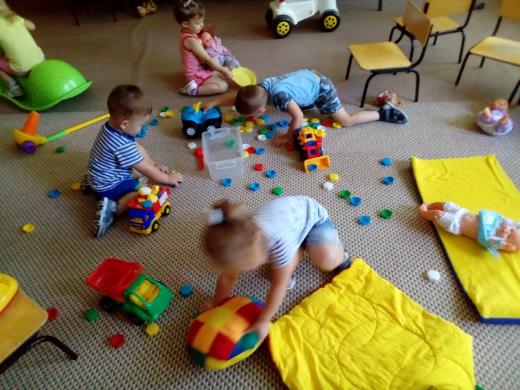 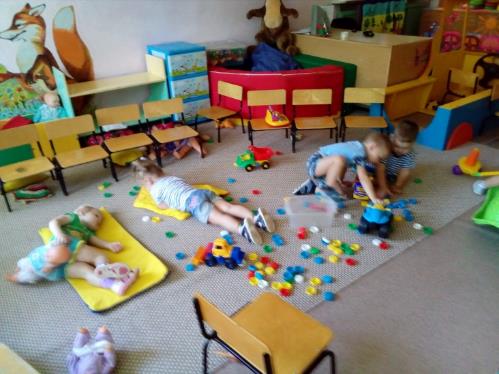 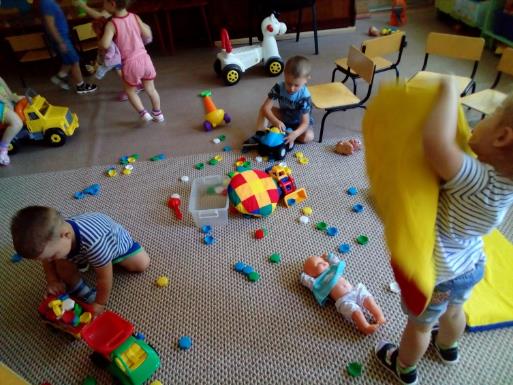 Жили-были 100 ребят.
Все ходили в детский сад!!!!
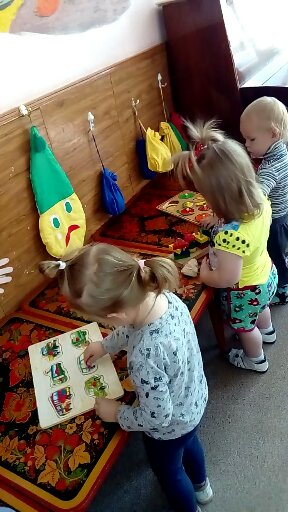 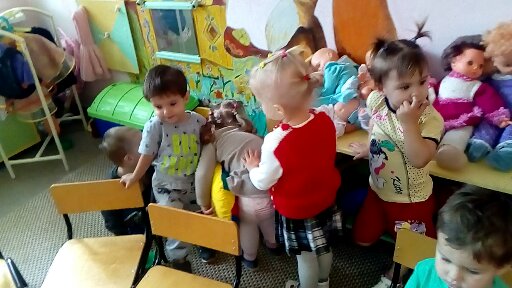 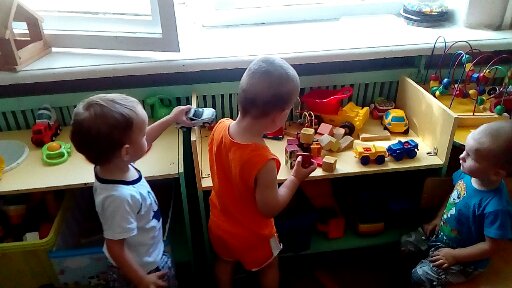 Мы с моей подружкой Томой вместе ходим в детский сад. Это вам не то что дома, это школа малышат!
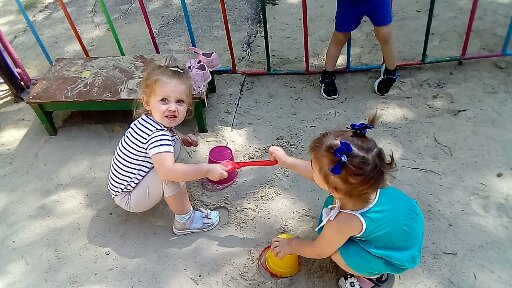 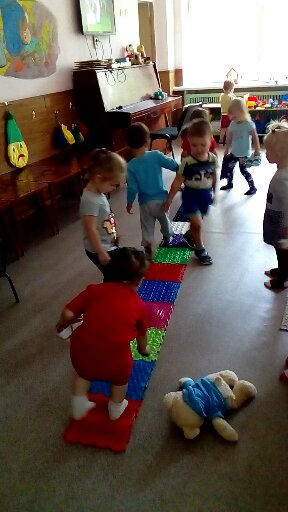 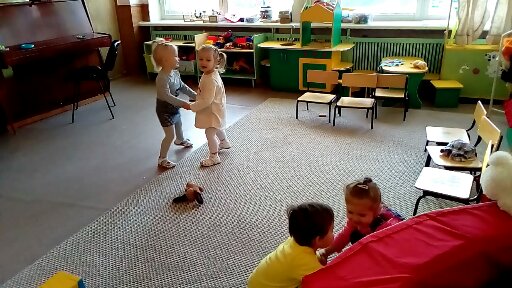 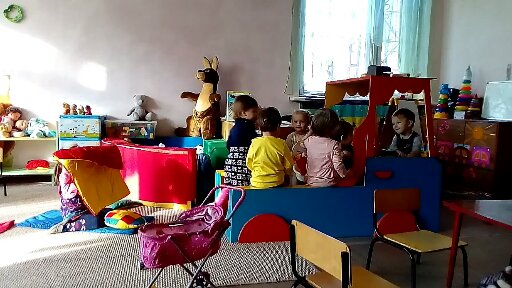 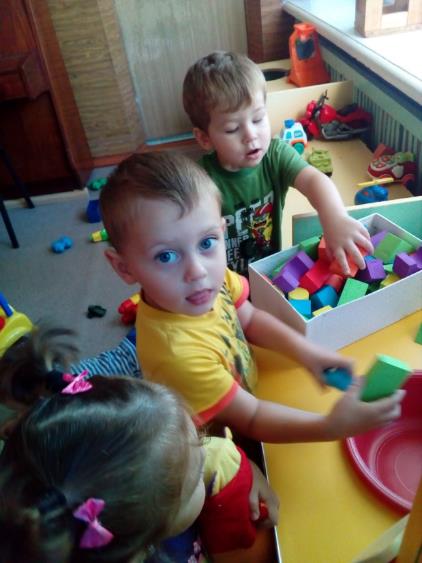 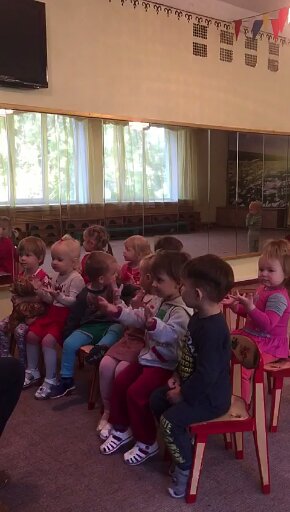 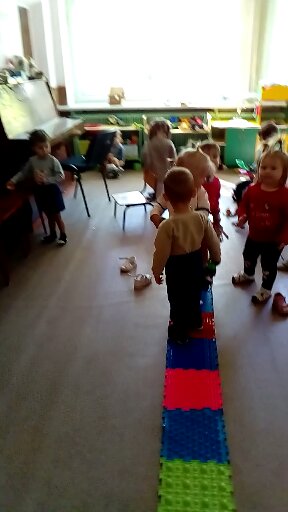 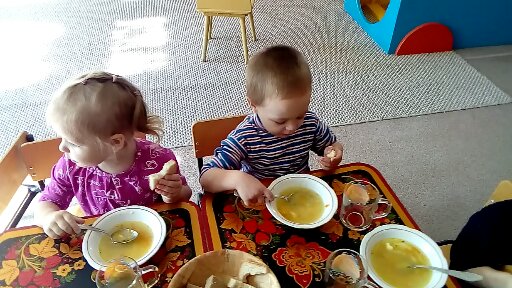 Здесь мы делаем зарядку. Ложкой правильно едим, приучаемся к порядку .детский сад-необходим!!
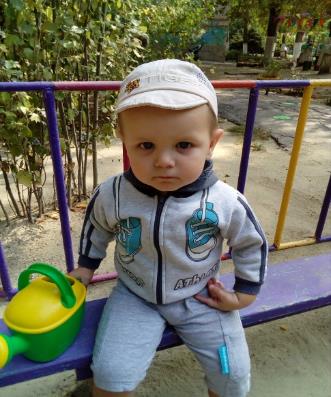 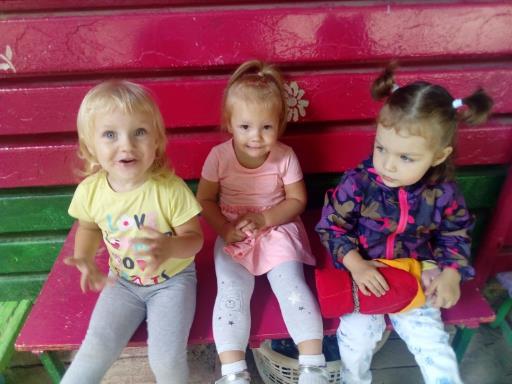 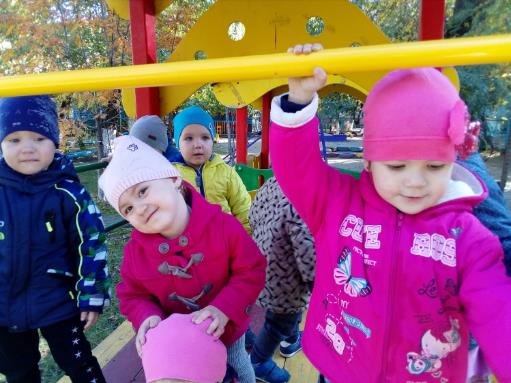 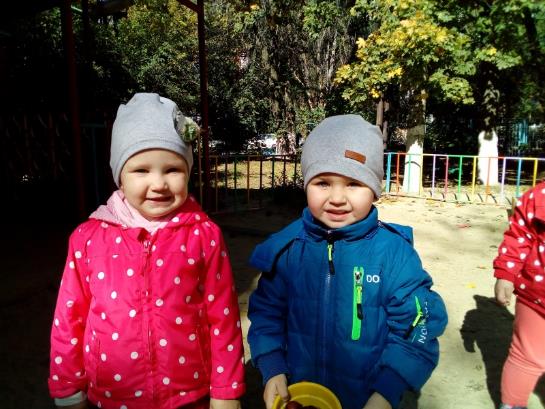 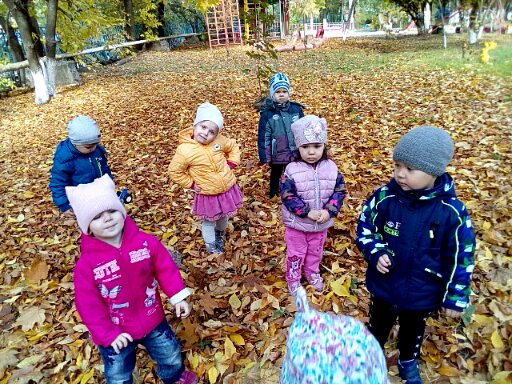 Детки в садике живут. здесь играют и поют. здесь друзей себе находят на прогулку вместе ходят!
В детском садике .детишки ,все такие шалунишки! На прогулку вышли дети и несется с горки Петя!
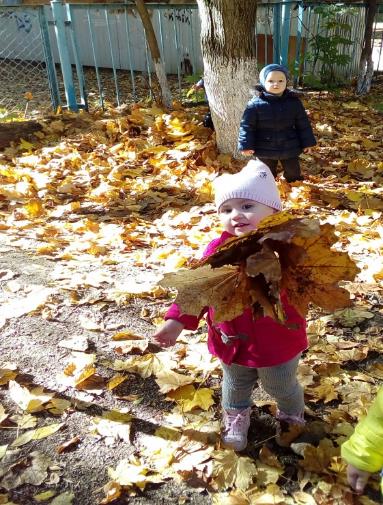 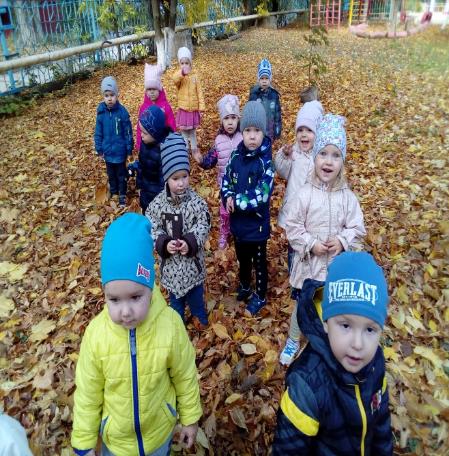 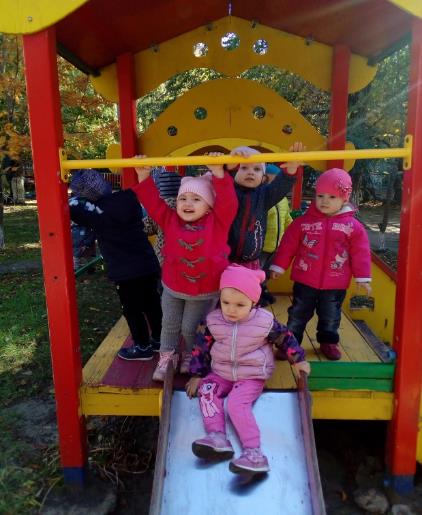 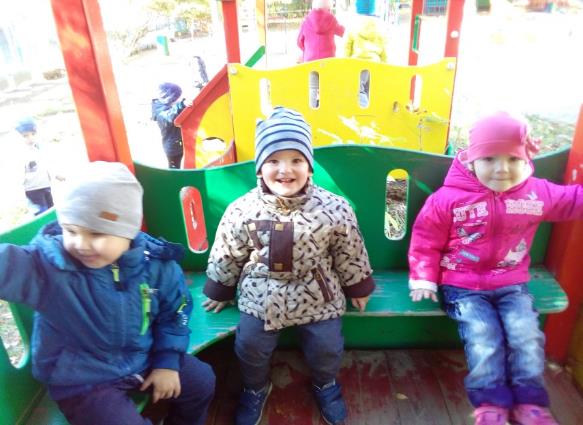 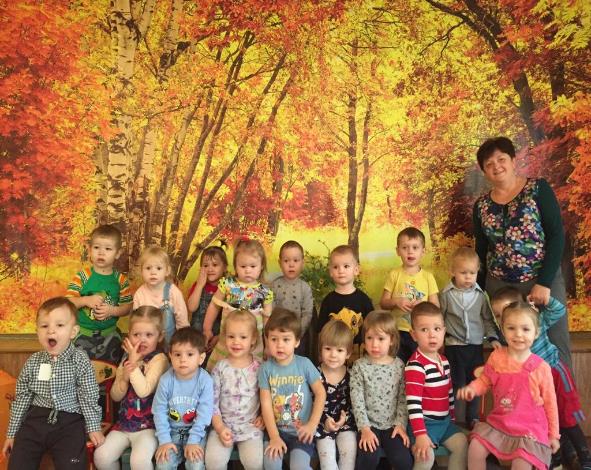 Ну ,а в праздник детский сад,, вам устроит маскарад, в красочных нарядах мы кружится рады!!
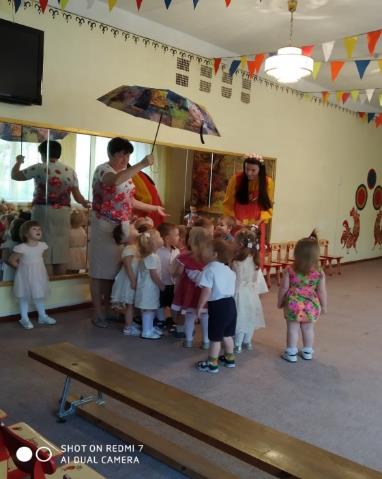 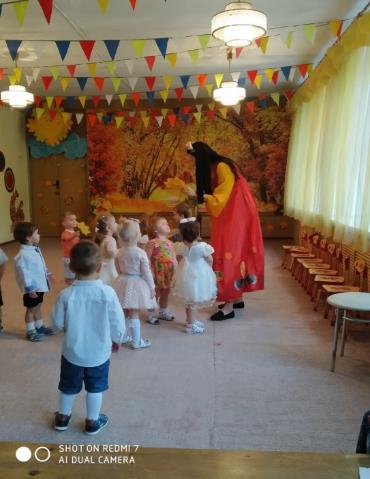 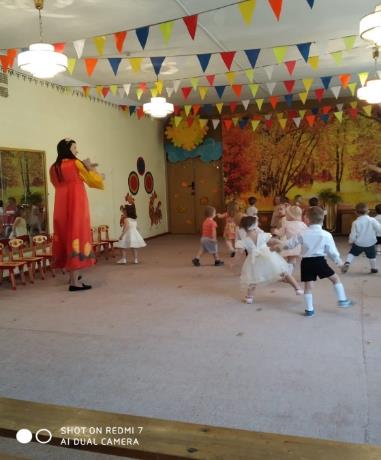 В этом доме все для нас, сказка песни, и рассказ! Мы играем и поем дружно в садике живем!
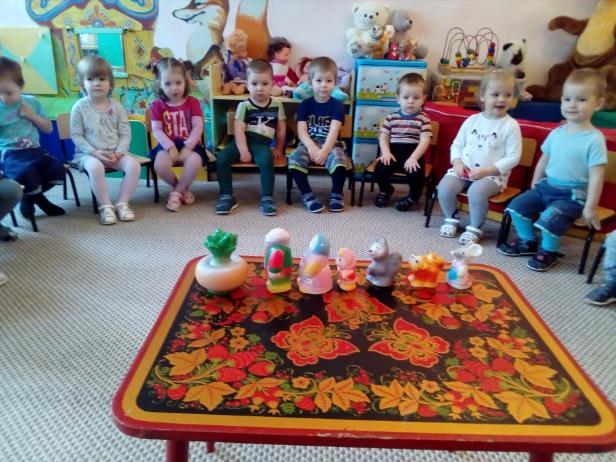 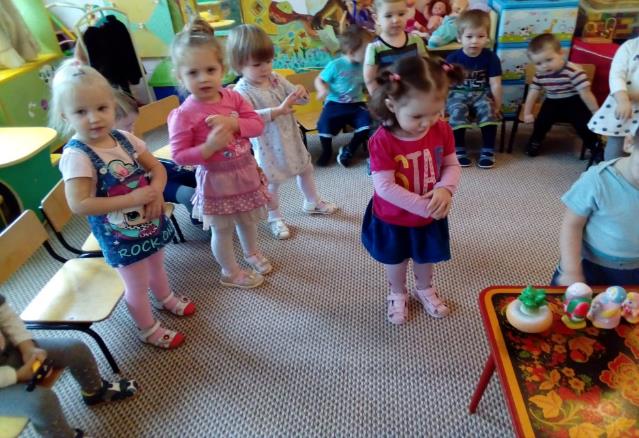 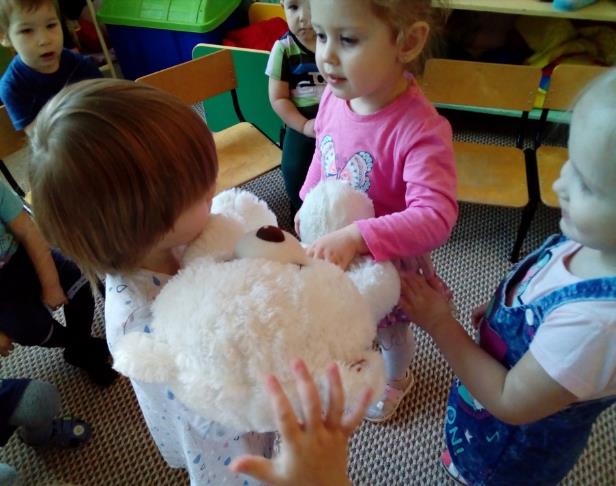 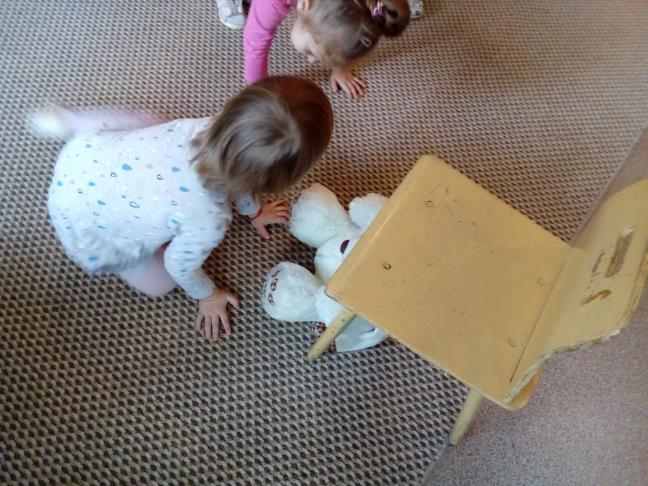 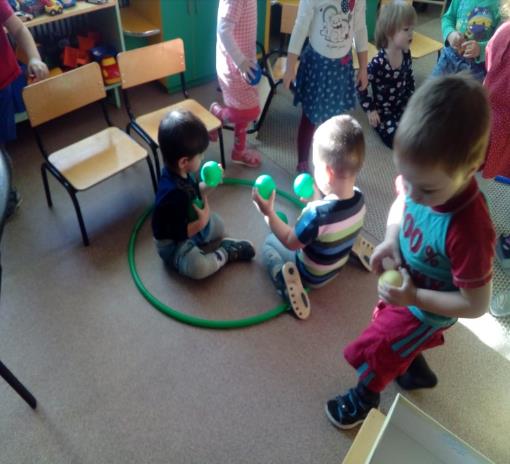 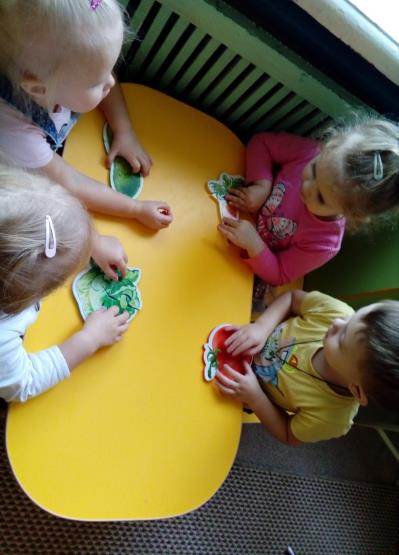 Детский сад –это игрушки, куклы. машинки, смешные зверушки, самая вкусная манная каша! И веселая девочка Маша!!!
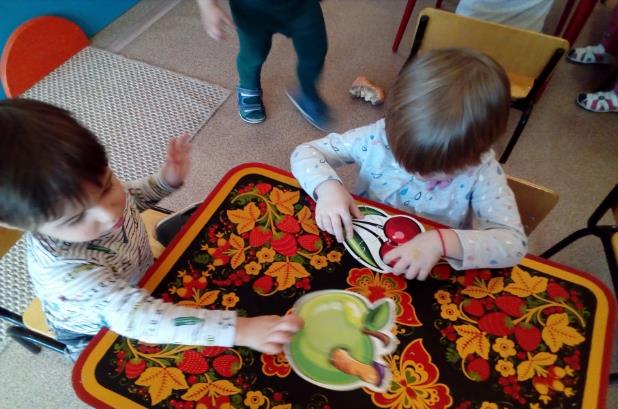 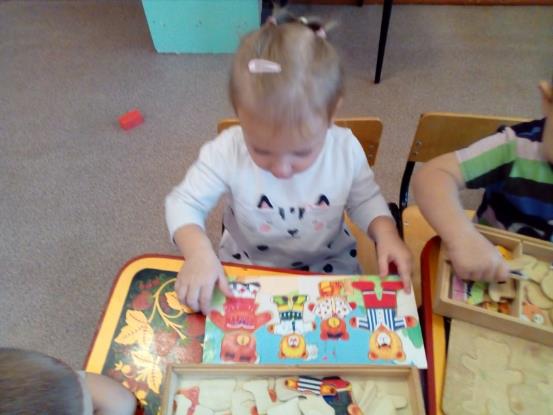 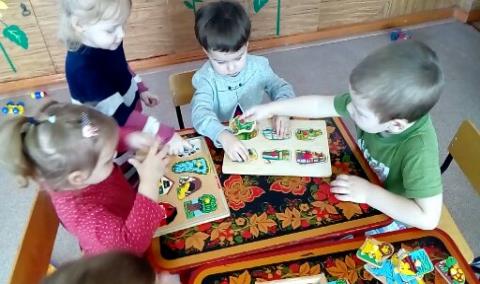 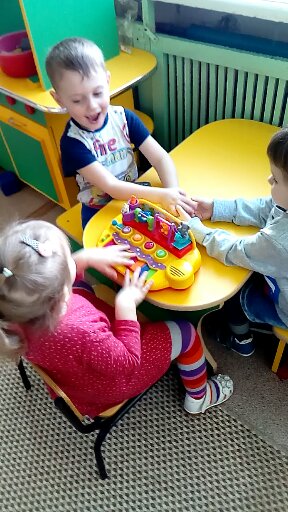 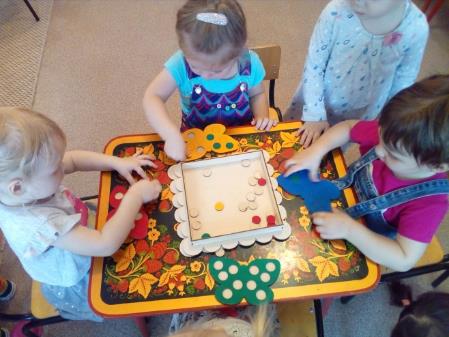 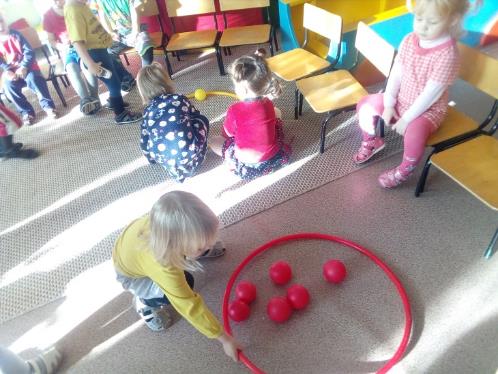 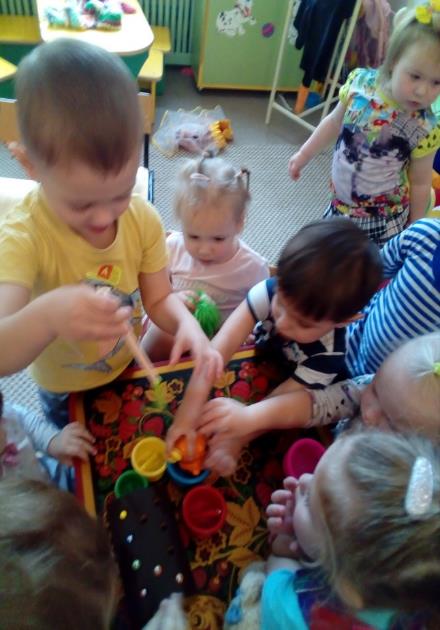 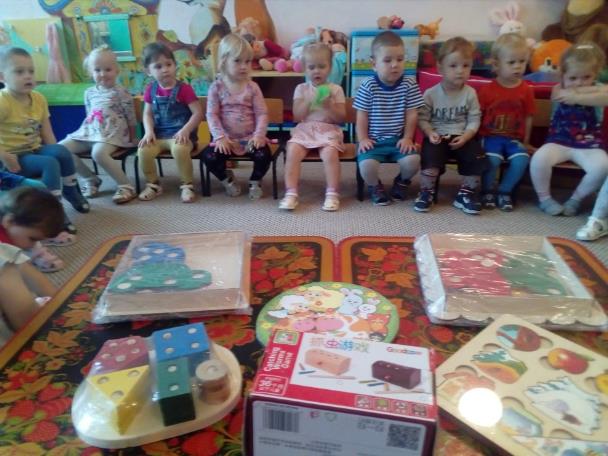 Наша группа дружная, умная, послушная,песни распевальная. очень музыкальная!
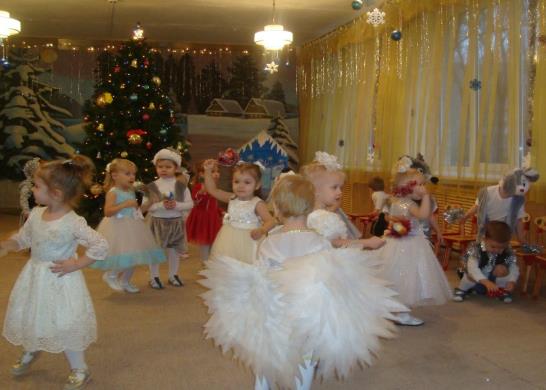 В Новый год! В Новый год веселится весь народ ну и мы не отстаем, тоже пляшем и поем!
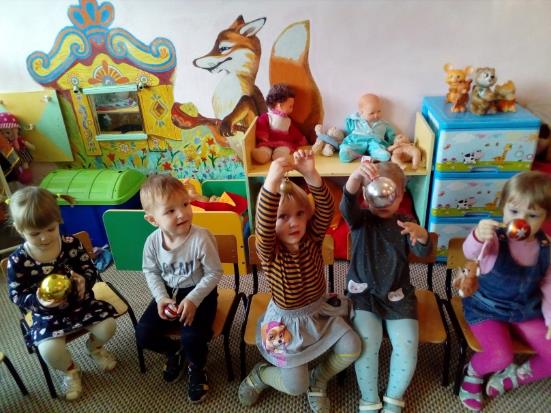 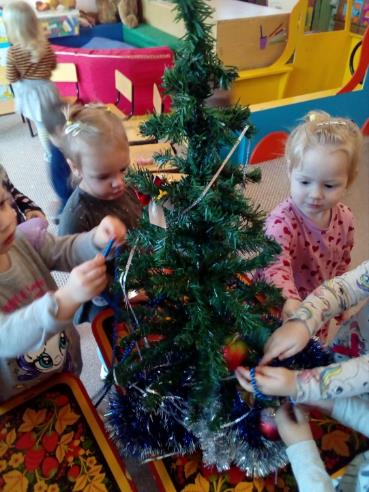 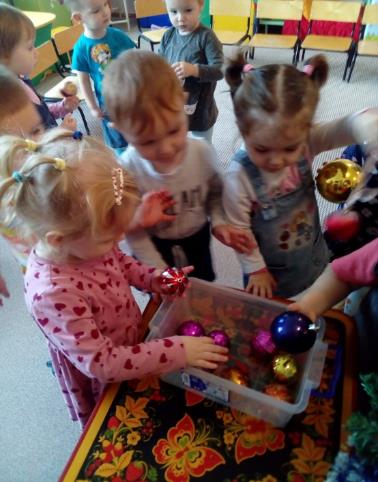 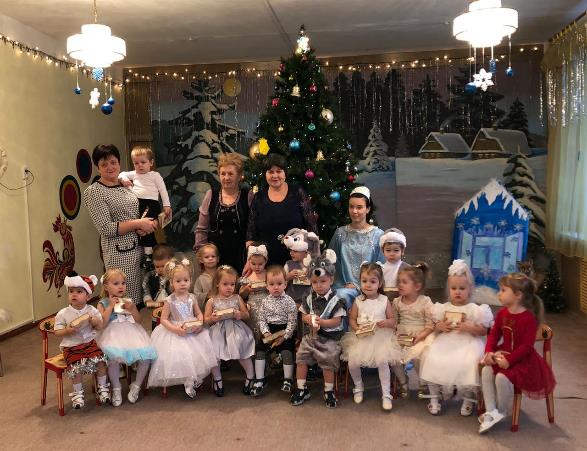 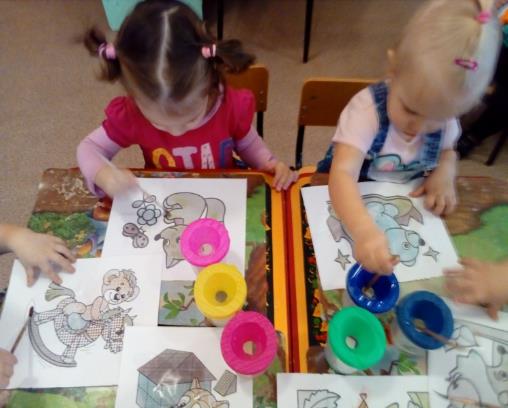 Я сейчас всю группу нашу, всеми красками раскрашу пусть веселый наш портрет, улыбается  сто лет.
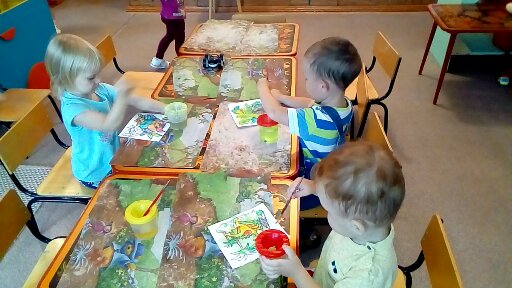 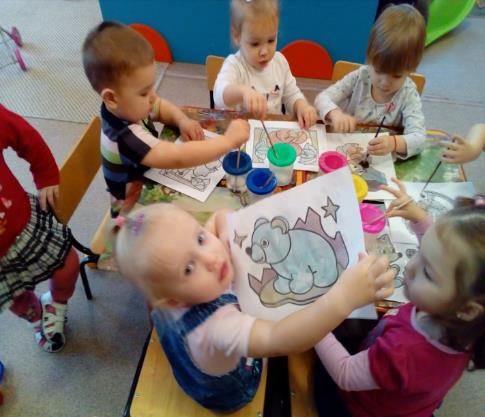 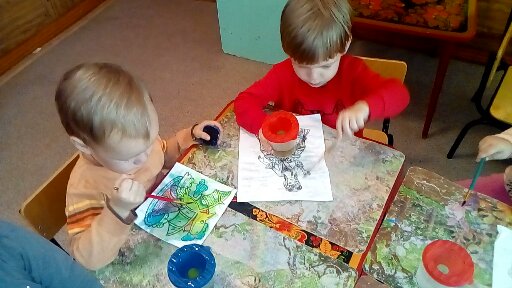 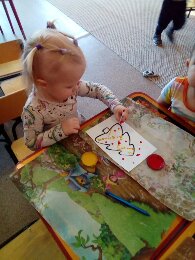 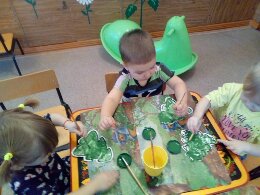 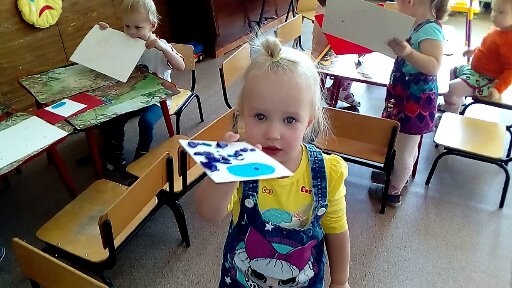 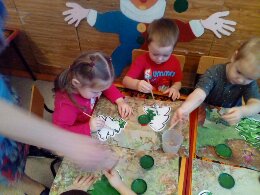 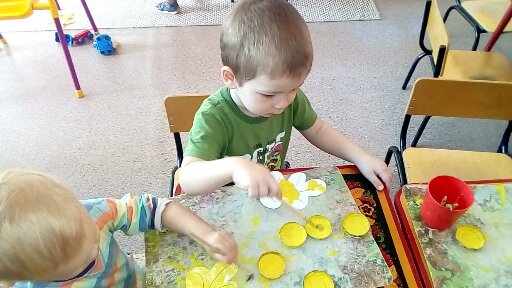 Мы сидим за столом
И рисуем елочку,
Возле елочки дом, 
 рядом гуляет телочка..
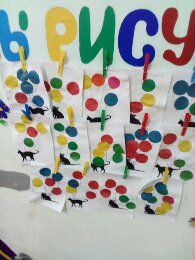 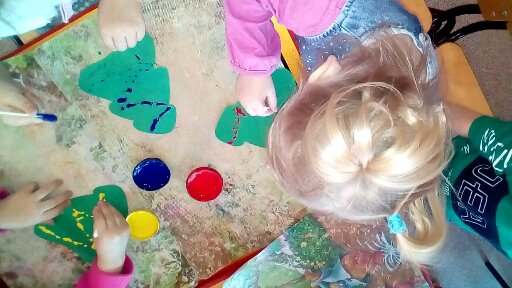 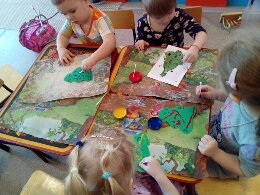 Это правда! Ну чего же тут скрывать? Дети любят, очень любят рисовать…
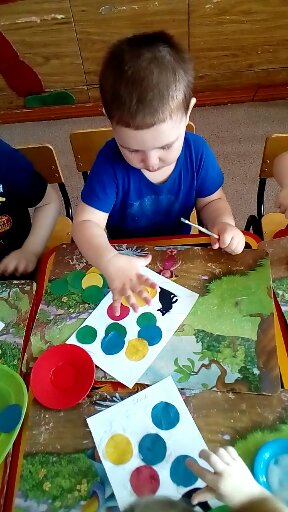 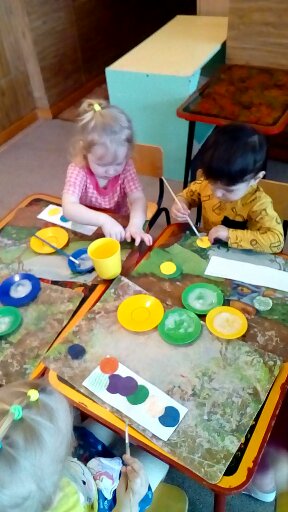 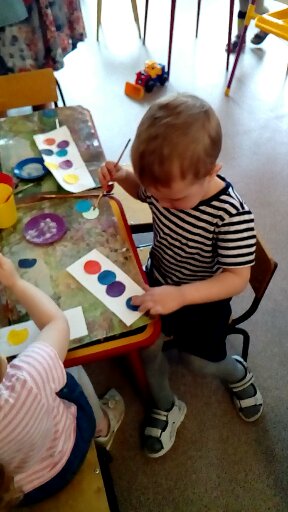 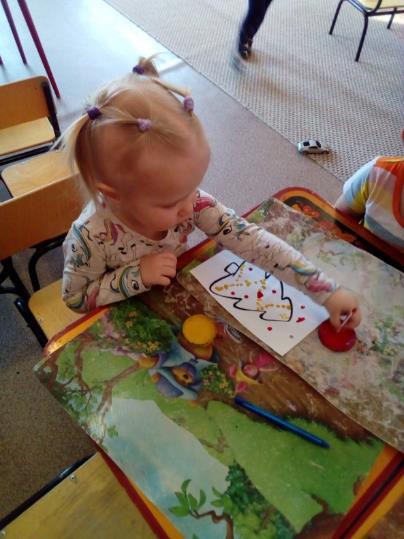 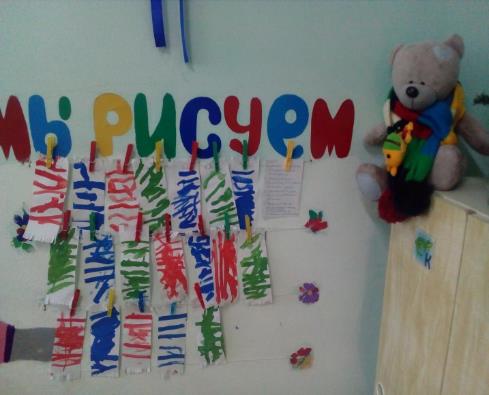 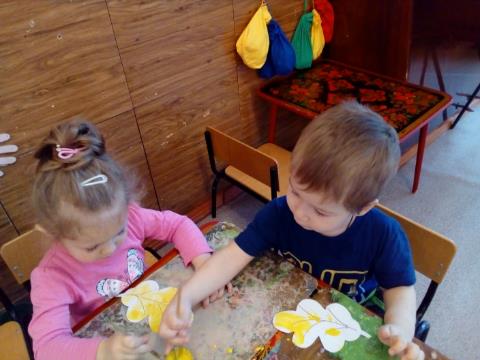 На бумаге, на асфальте, на стене и в трамвае на окне!
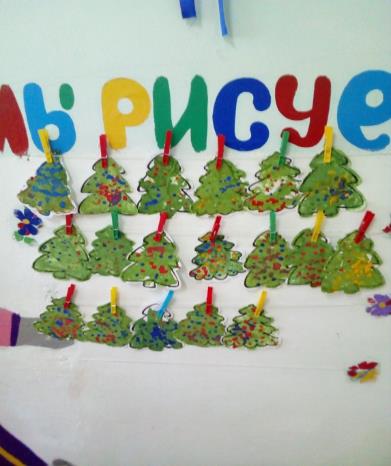 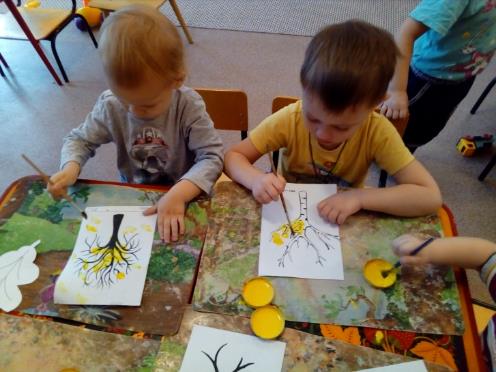 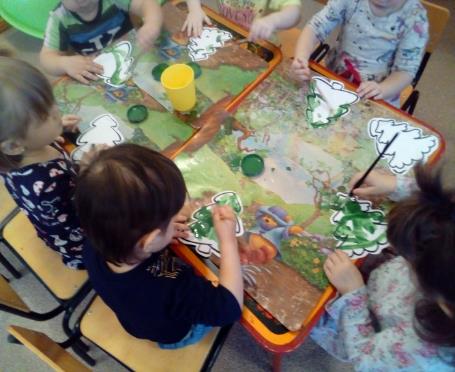 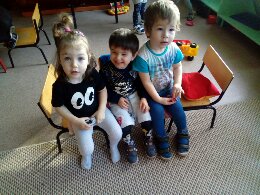 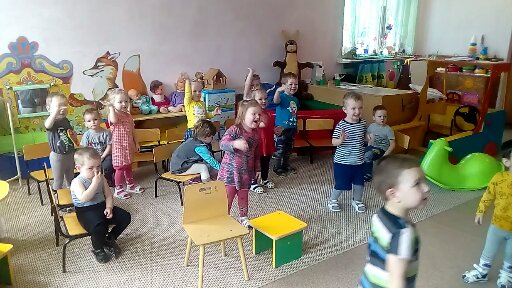 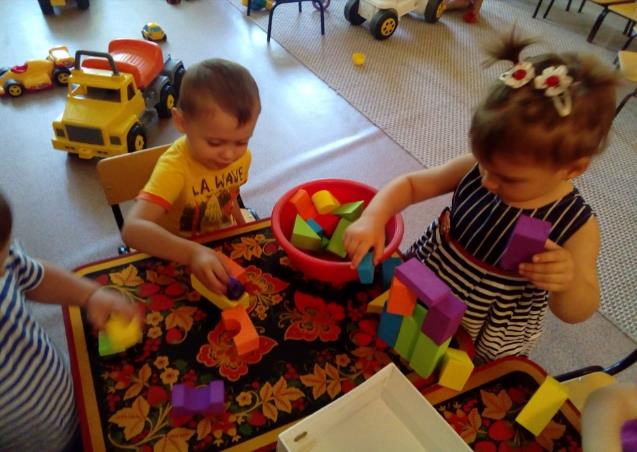 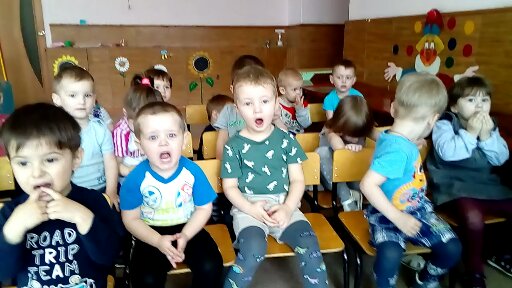 Учим мы стихи и песни, в нашей группе дошколят, места нет для нас чудесней, чем любимый детский сад!
Это что ,за чудо сад! Здесь не зреет виноград, здесь живут Маринки ,Кати и Данилки, а еще Дениски, Маши и Алиски!
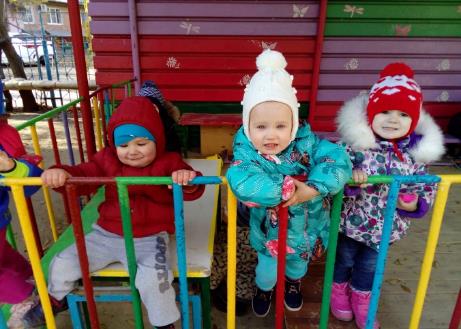 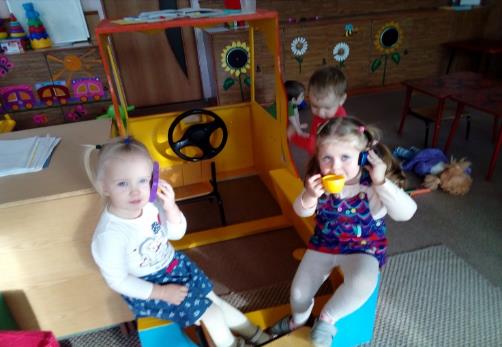 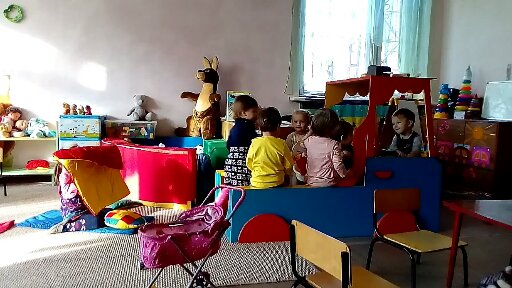 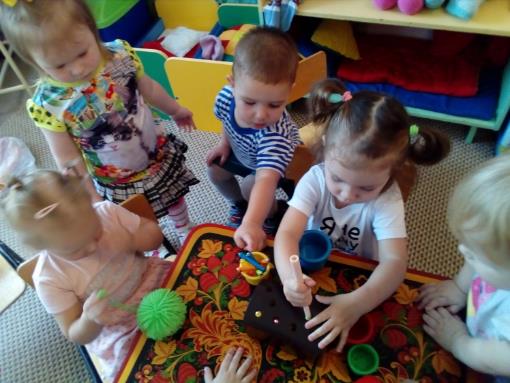 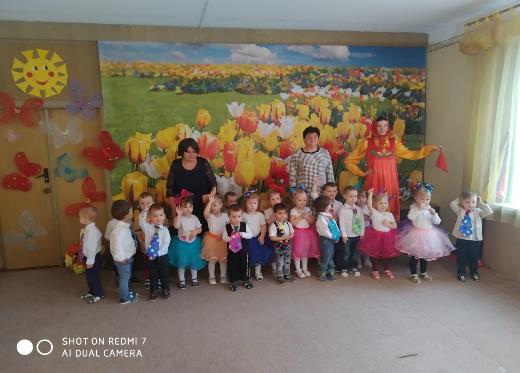 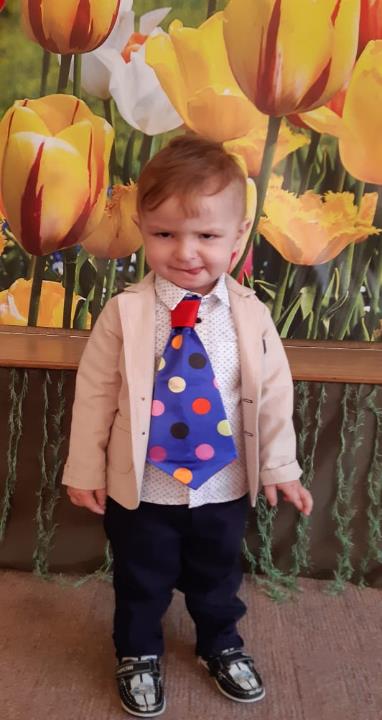 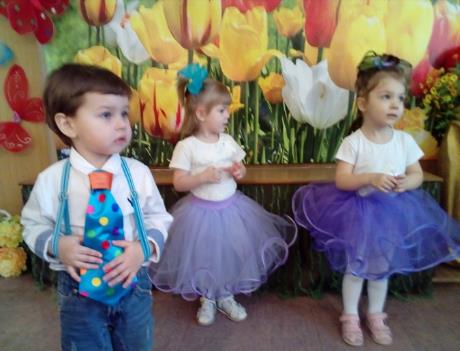 Я. Люблю свой детский сад, в нем полным -полно ребят,1.2.3.4.5 Жаль, что всех не сосчитать. Может сто А может двести хорошо когда мы вместе!
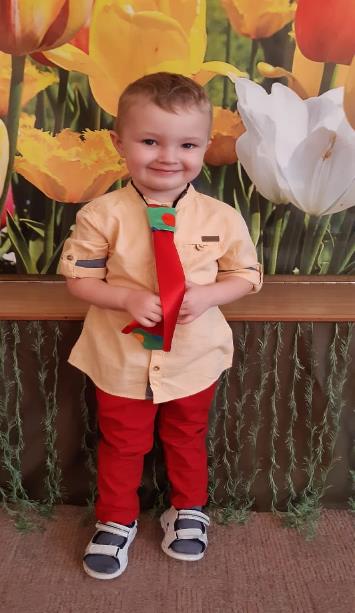 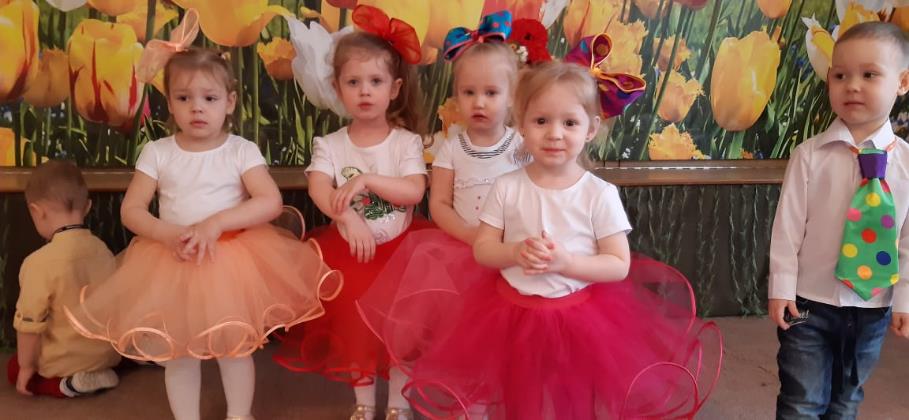 У нас жилось вам радостно ,
вы пели и играли . 
 И даже не заметили кода большими стали.